Figure 5. Examples of distracter effects in 2 neurons that did not change their spatial tuning as a result of the ...
Cereb Cortex, Volume 19, Issue 11, November 2009, Pages 2680–2689, https://doi.org/10.1093/cercor/bhp037
The content of this slide may be subject to copyright: please see the slide notes for details.
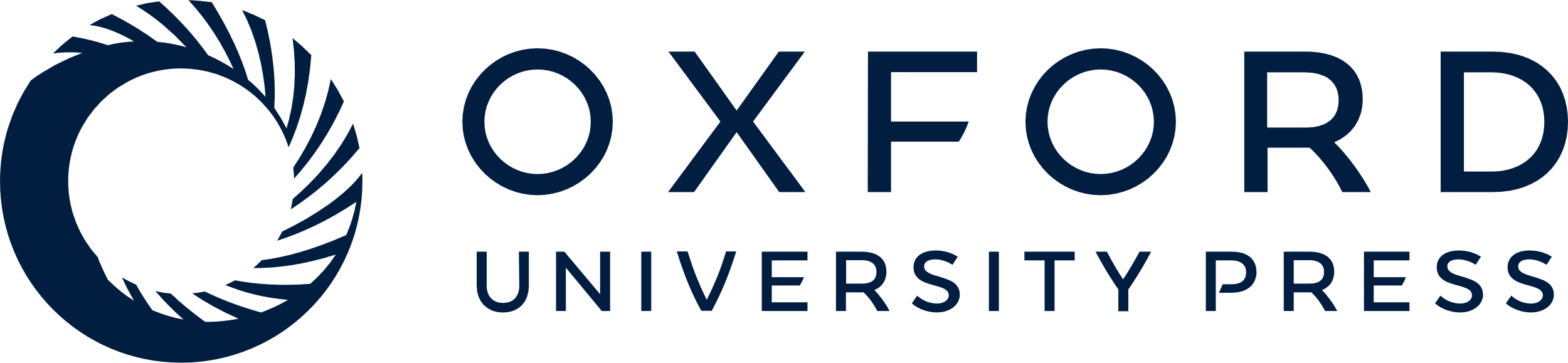 [Speaker Notes: Figure 5. Examples of distracter effects in 2 neurons that did not change their spatial tuning as a result of the distracter (i.e., the response to the distracter was similar in left and right trials). (a) Response of a single neuron to the visual distracter presented in the middle of the delay period in the visual DMTS task. (b) Response of a single neuron to the visual (left panel) and auditory (right panel) distracters presented in the middle of the delay period in the visual DMTS task. The neuronal activity was low-pass filtered (see Materials and Methods) and is illustrated as a difference wave (activity during the control condition was subtracted from the activity during the distracted condition). Responses in match and nonmatch trials and right and left trials are combined. Bars on the horizontal axis: black = sample cue, gray = distracter. Dashed vertical lines indicate the onset latency (first line) and the offset latency (second line) of the response. Dashed horizontal lines indicate the 95% CI from the baseline (solid horizontal line).


Unless provided in the caption above, the following copyright applies to the content of this slide: © The Author 2009. Published by Oxford University Press. All rights reserved. For permissions, please e-mail: journals.permissions@oxfordjournals.org]